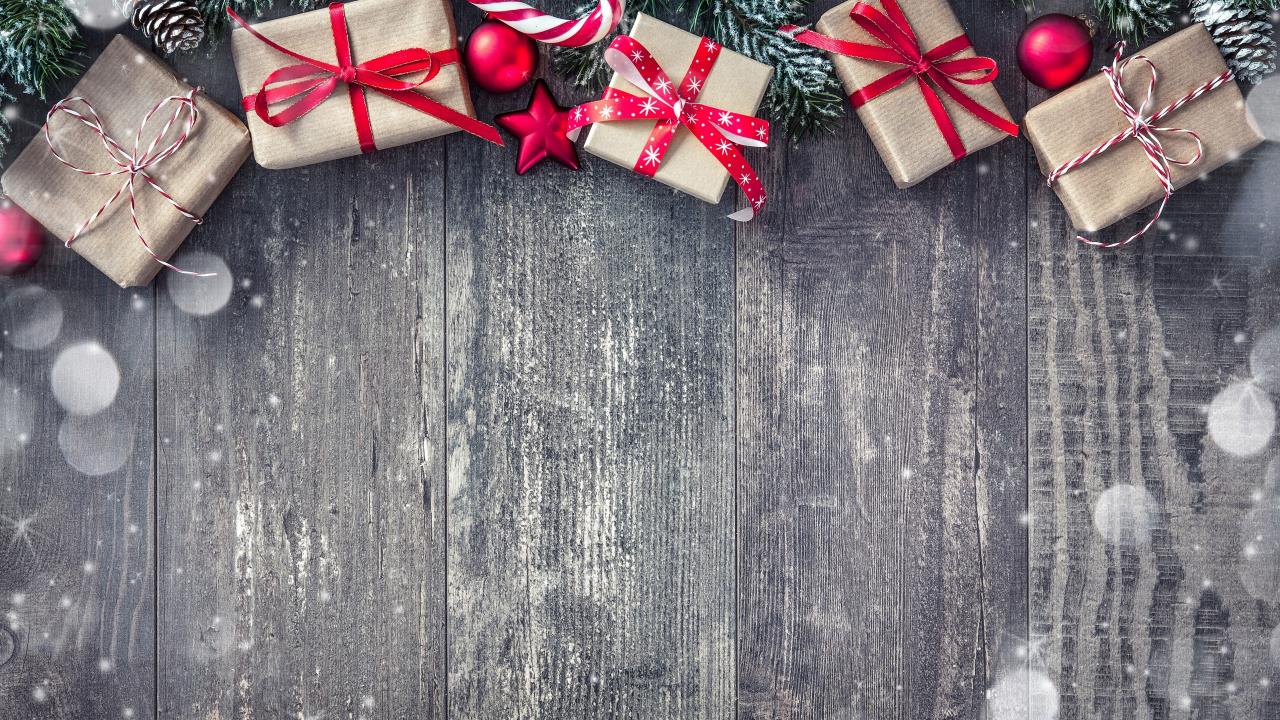 Номинация: «Новогодний  сувенир»

Название работы: Хрюшка Фруля
выполнили :Мизгирева Елена Александровна и Мизгирева Виктория, ученица 2 А класса 
МБОУ «Школа № 12 с углубленным изучением предметов им.Е.П.Шнитникова»
Руководитель: Гудова Ирина Владимировна

2018 год
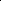 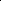 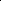 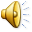 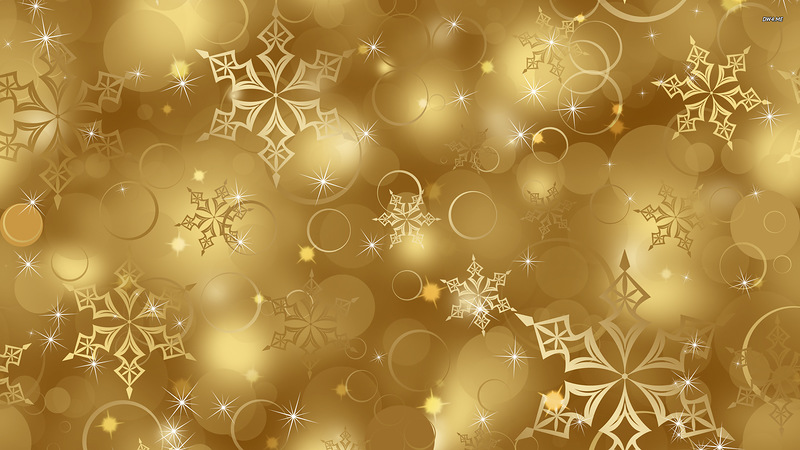 Для изготовления хрюшки понадобится:
1 цветной носок
синтепон (поролон, вата, лоскуты или крупа)
2 пуговицы для носа
2 пуговицы для глаз или пластмассовые глаза
ножницы
иголка с ниткой
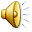 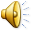 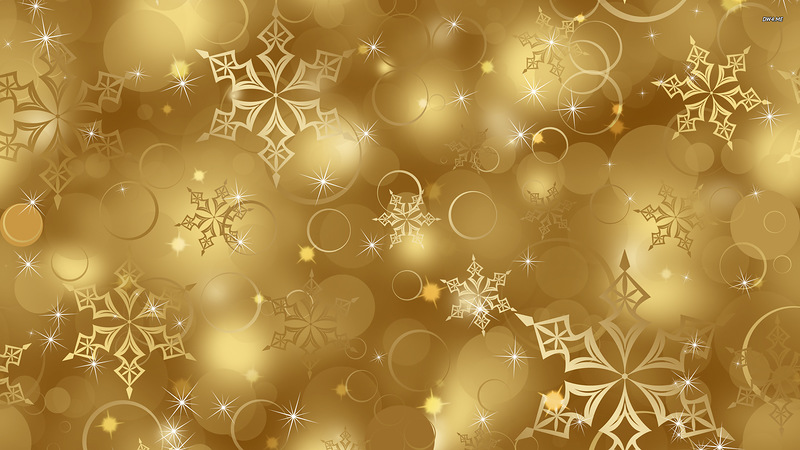 Этап 1: Плотно набиваем носок наполнителем до изгиба пятки
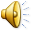 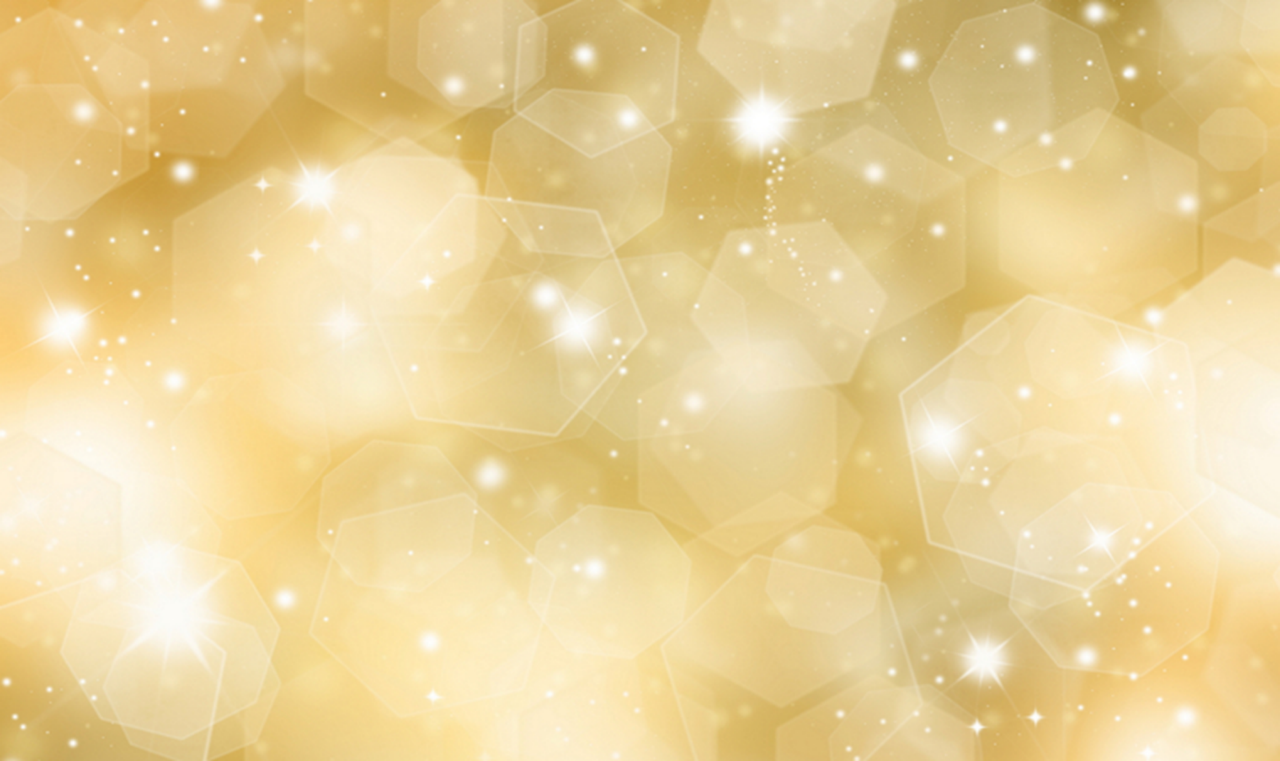 Этап 2: Отрезаем нижнюю часть носка до уровня пятки
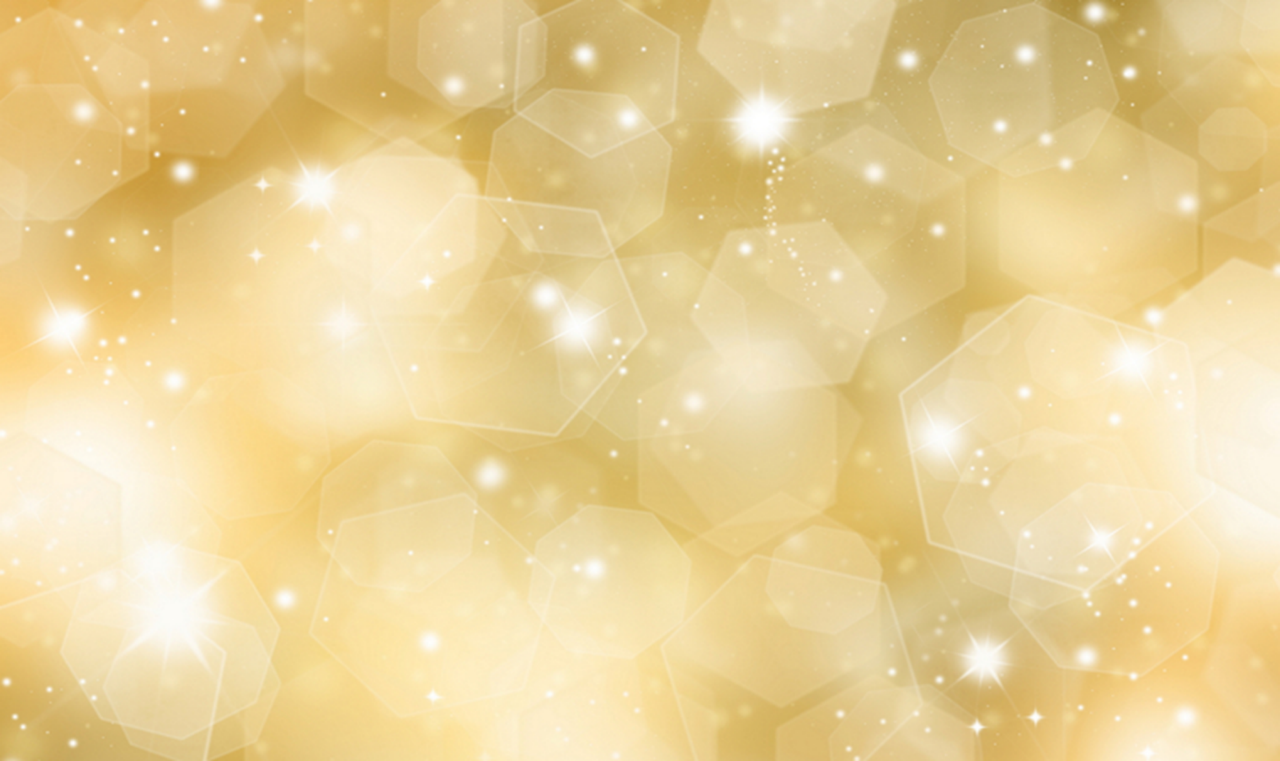 Этап 3: При помощи иголки с ниткой затягиваем кромку носка и зашиваем, это будет туловище
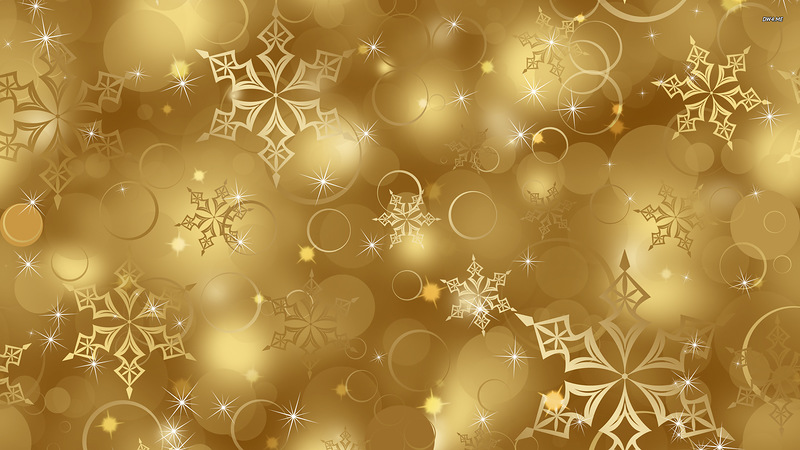 Этап 4: От верхней части носка отрезаем пятку, из неё впоследствии изготовим ушки
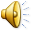 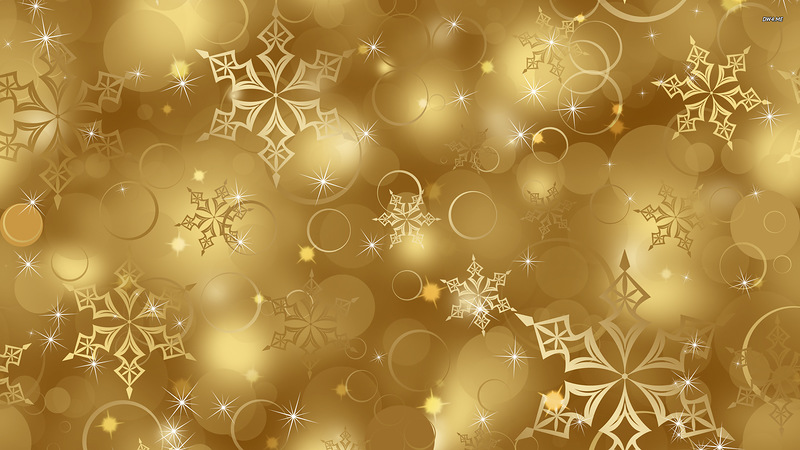 Этап 5: Верхнюю часть носка надеваем на туловище хрюшки
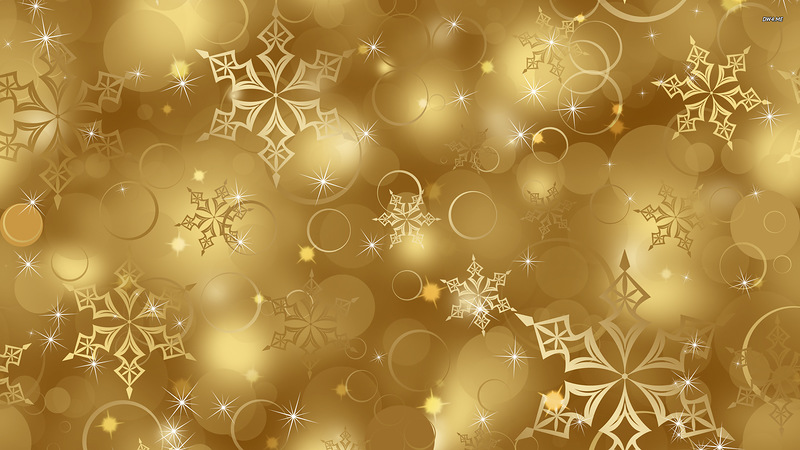 Этап 6: Добавляем наполнитель, формируем ножки и подшиваем их нитками, чтобы наполнитель не съезжал
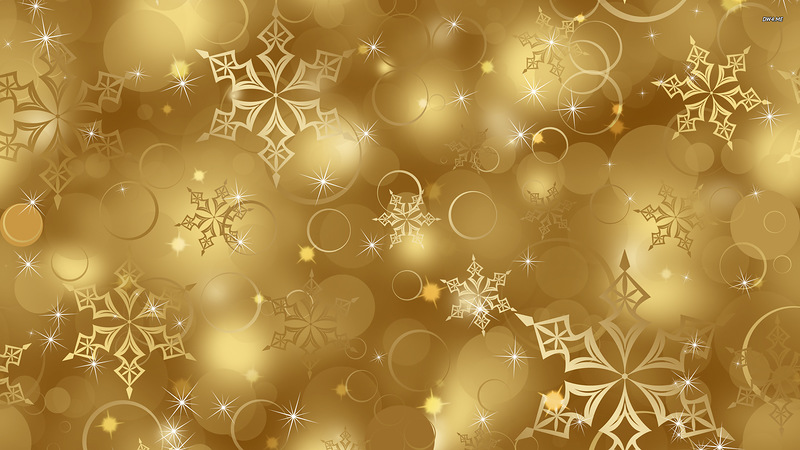 Этап 7: Зашиваем верхнюю часть носка, надетую на туловище
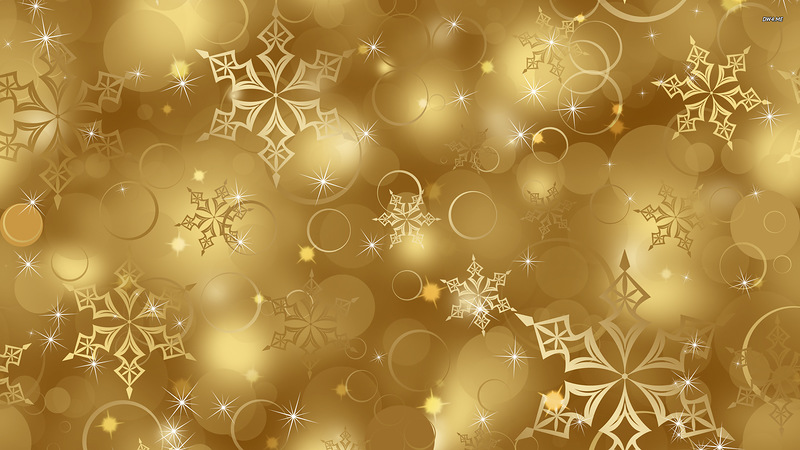 Этап 8: Отрезанную часть пятки складываем пополам и разрезаем
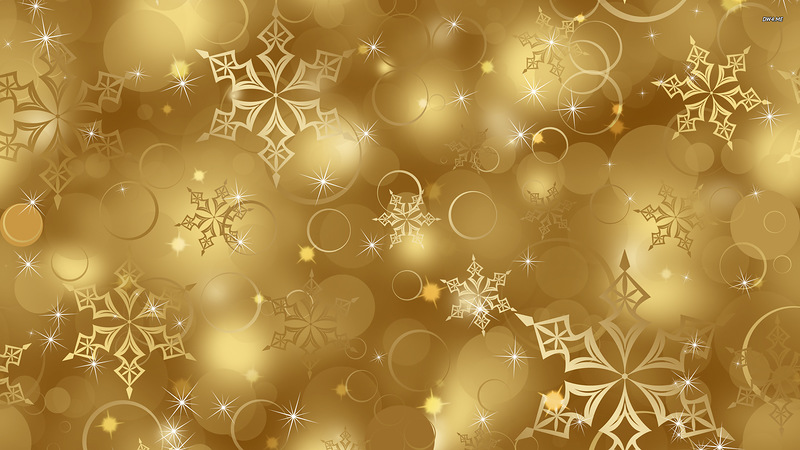 Этап 9: Две половинки пятки прошиваем по краю с изнаночной стороны и выворачиваем
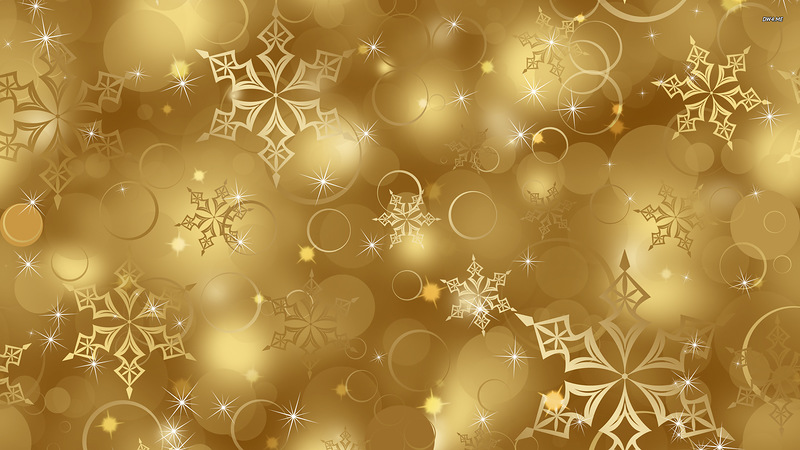 Этап 10: Два ушка пришиваем к туловищу хрюшки
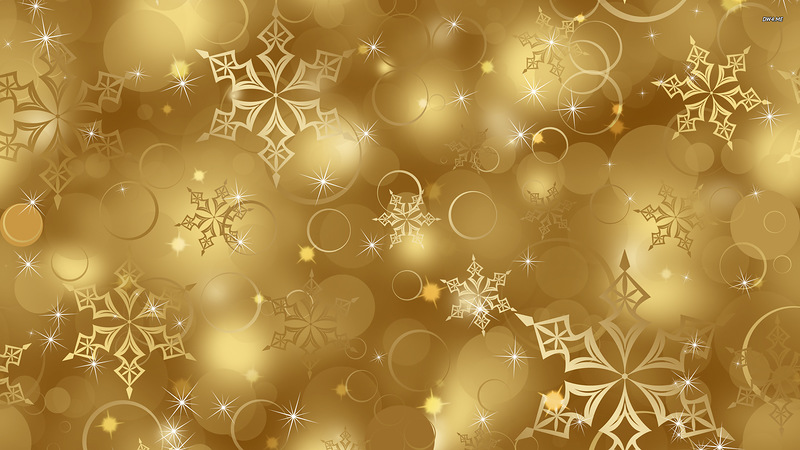 Этап 11: Пришиваем к мордочке хрюшки две пуговицы
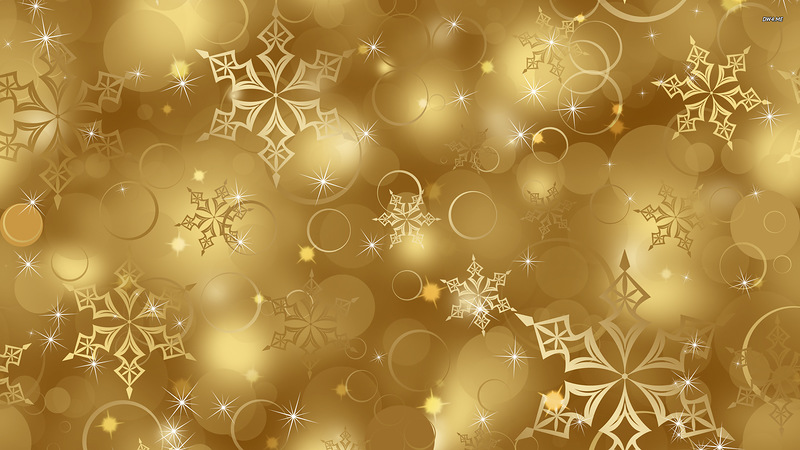 Этап 12: Приклеиваем к туловищу глазки или пришиваем черные пуговицы –  получается хрюшка
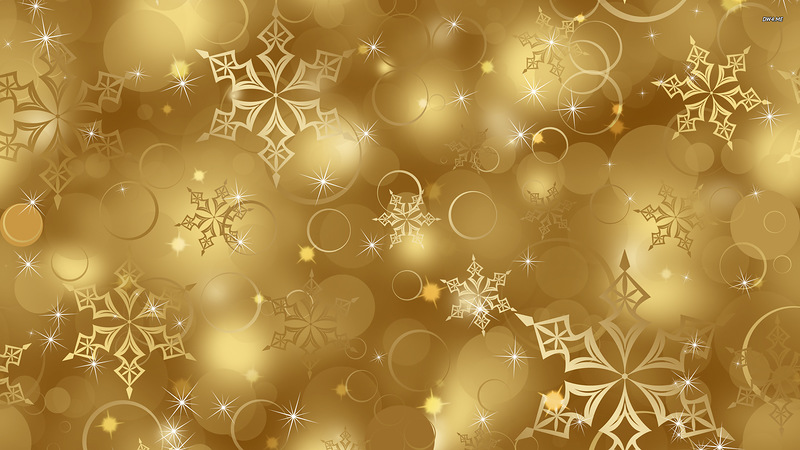 Этап 13:  Если пришить к туловищу ленточку, то получится красивый хвостик
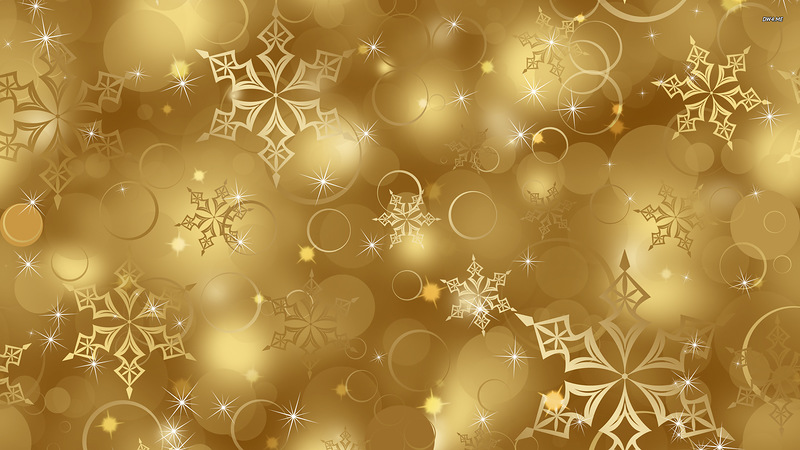 Этап 14: Хрюшка Фруля готова, можно декорировать её бантами и бусинками.
С Новым годом!